Eastwoods Park at Waller Creek
Antonio Ramirez, Christian Mercado, Fitsum Tesfa, Marie Thornton
[Speaker Notes: Marie]
Representation: Basemap
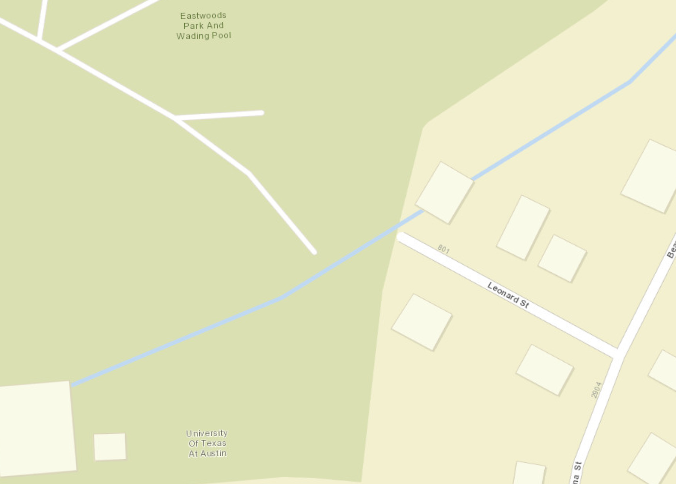 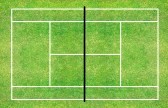 [Speaker Notes: Marie]
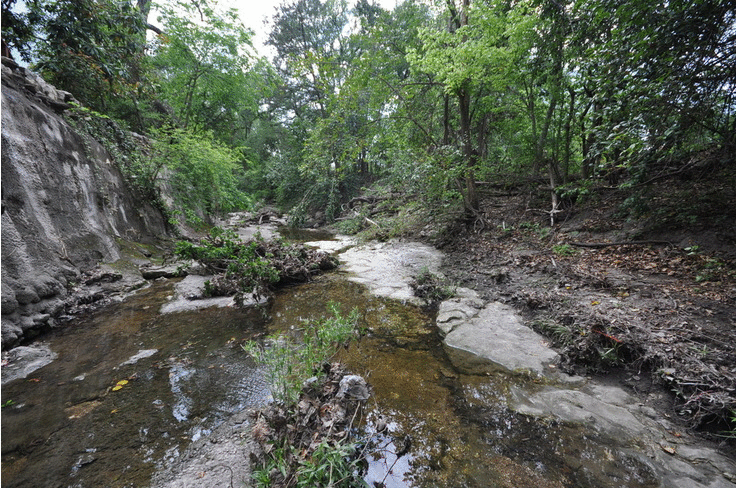 Representation: Site Location
[Speaker Notes: Marie]
Station 14014
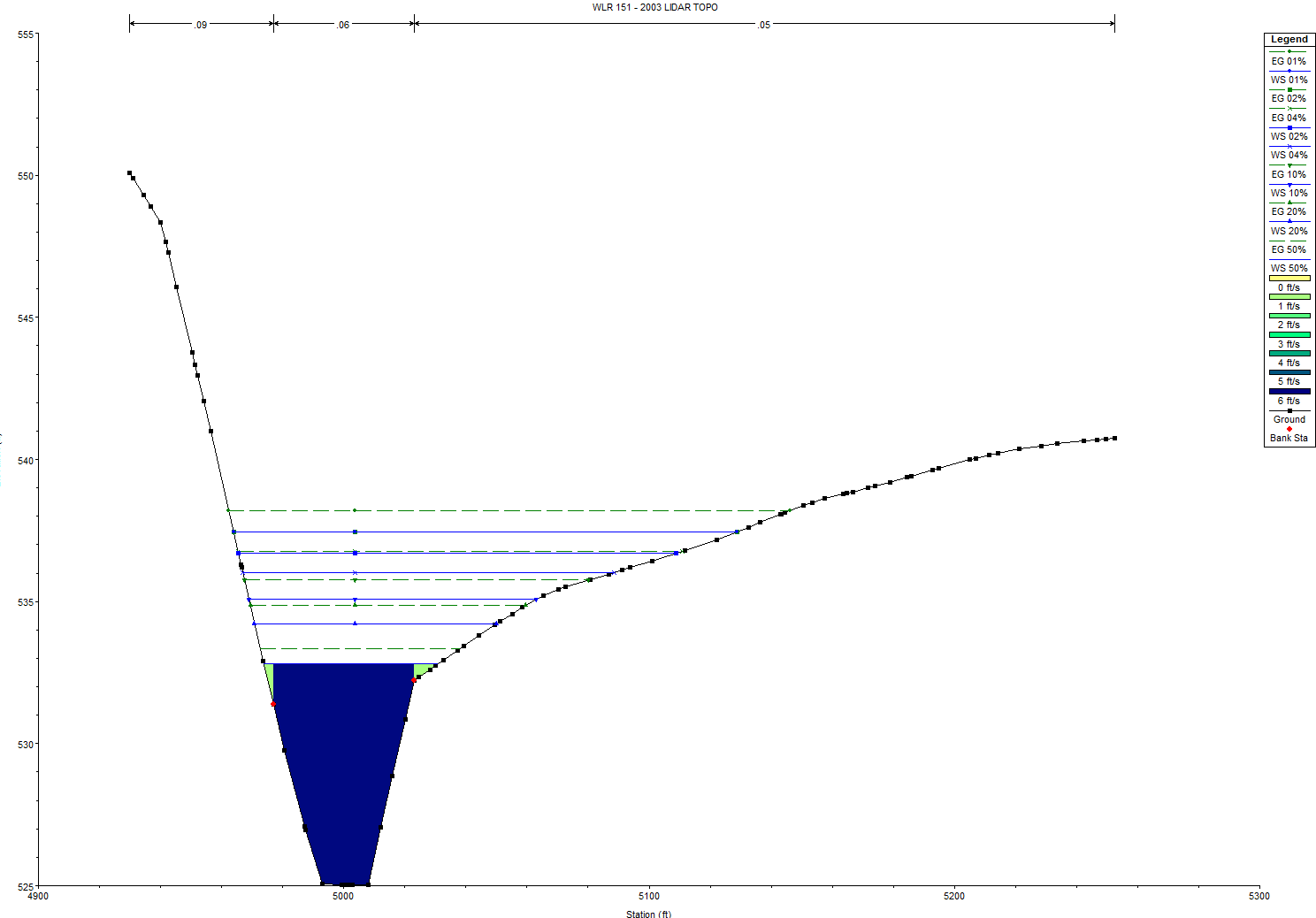 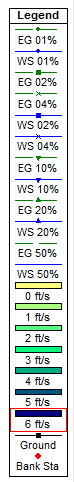 Process: How does the area operate?
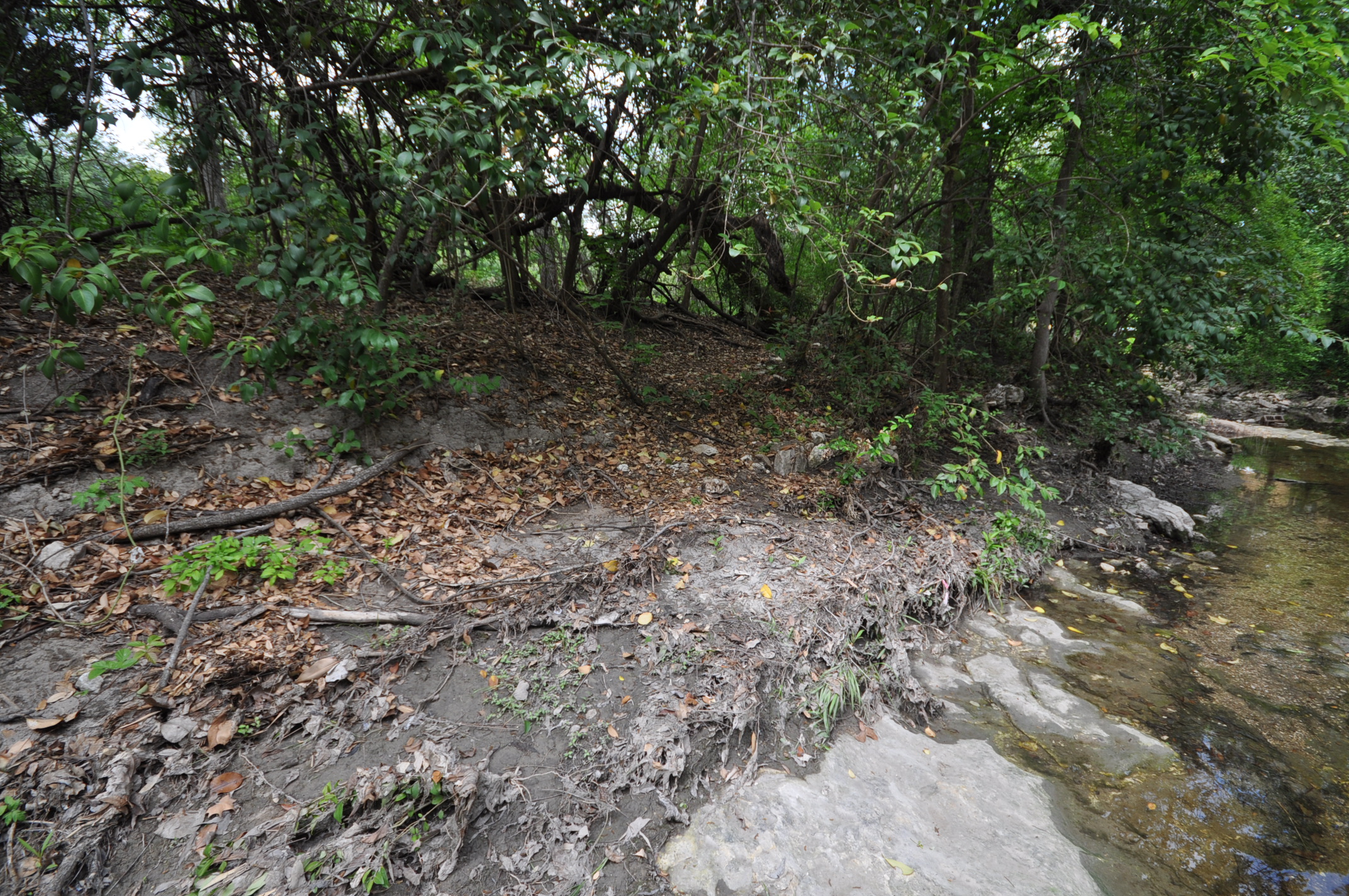 [Speaker Notes: Chris]
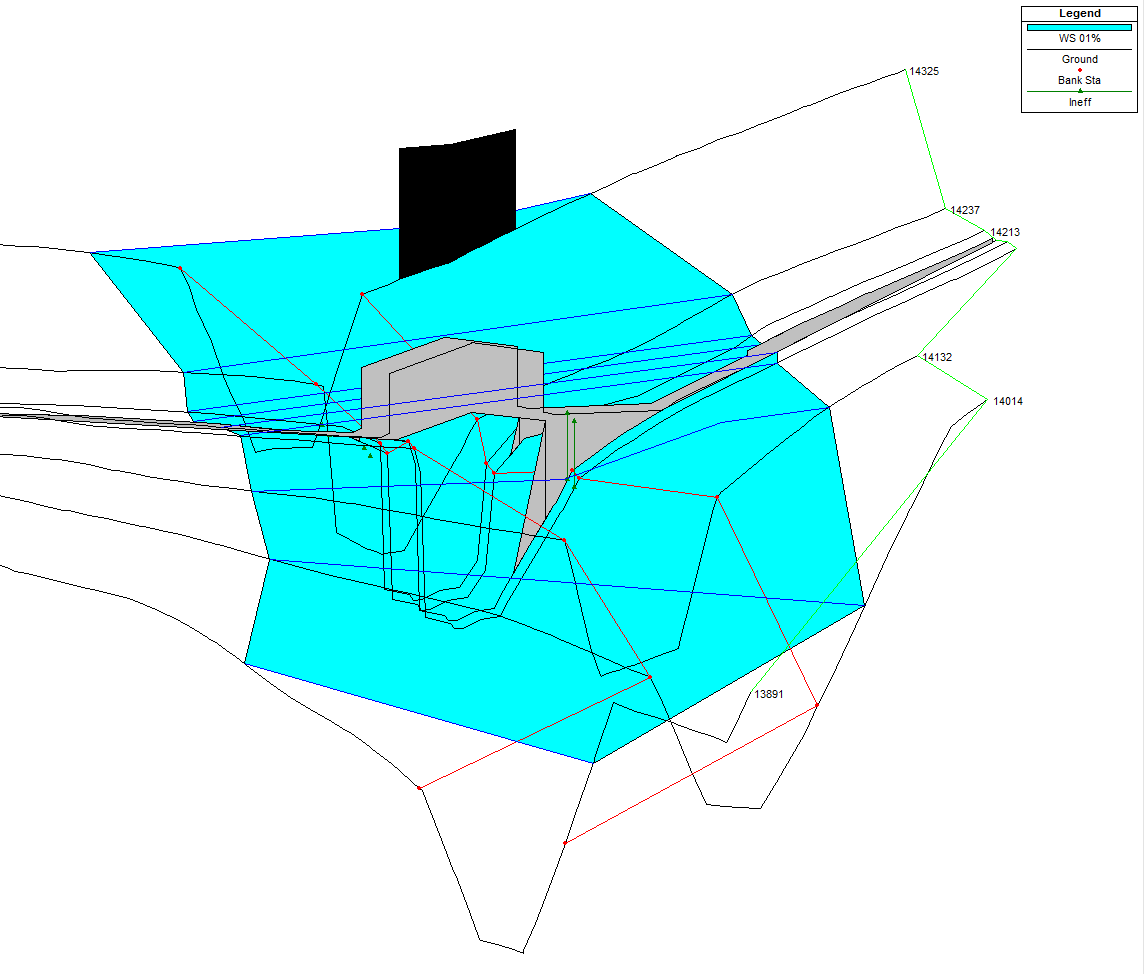 539.28’
House
Process: How does the area operate?
100 Year Storm
[Speaker Notes: Chris]
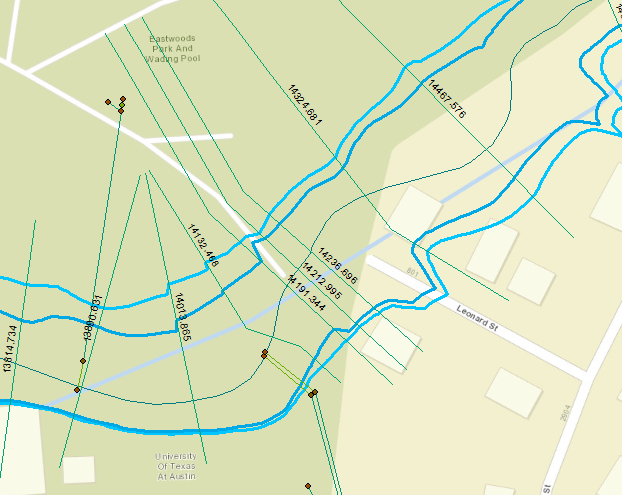 Evaluation: Is the area working well?
100 year floodplain
25 year floodplain
[Speaker Notes: Fitsum]
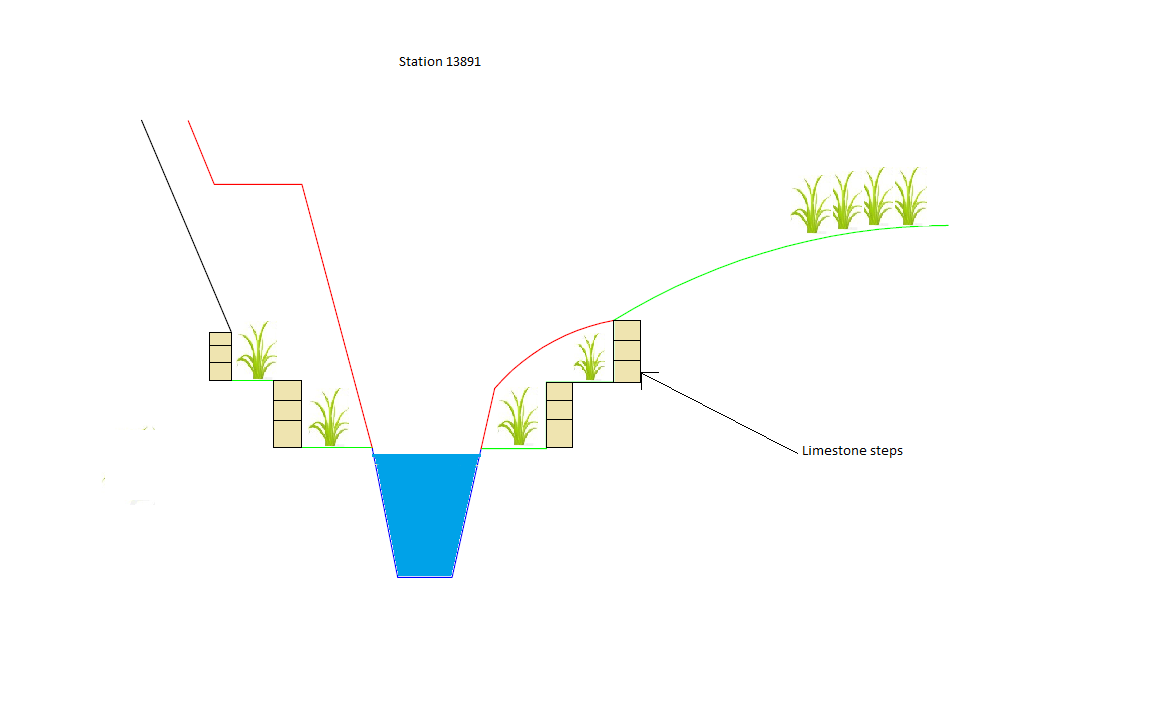 Station 13891
Change: Implemented Project
Terraces on both sides of creek from Station 13891-14191

Terraces on one side of creek for Station 14213
[Speaker Notes: Fitsum]
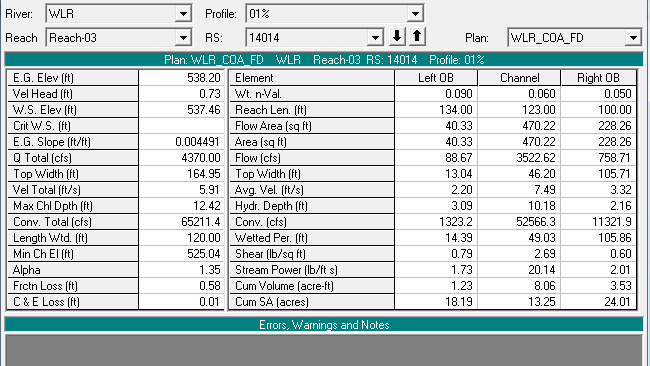 Impact: HEC-RAS Model
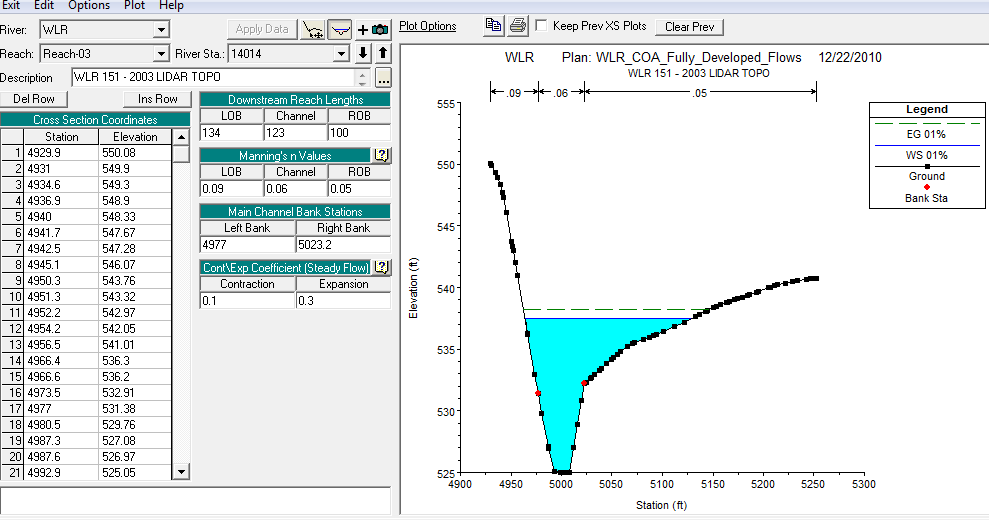 Cross section
[Speaker Notes: Antonio]
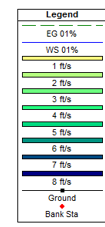 Impact: HEC-RAS Model
[Speaker Notes: Antonio]
538.89’
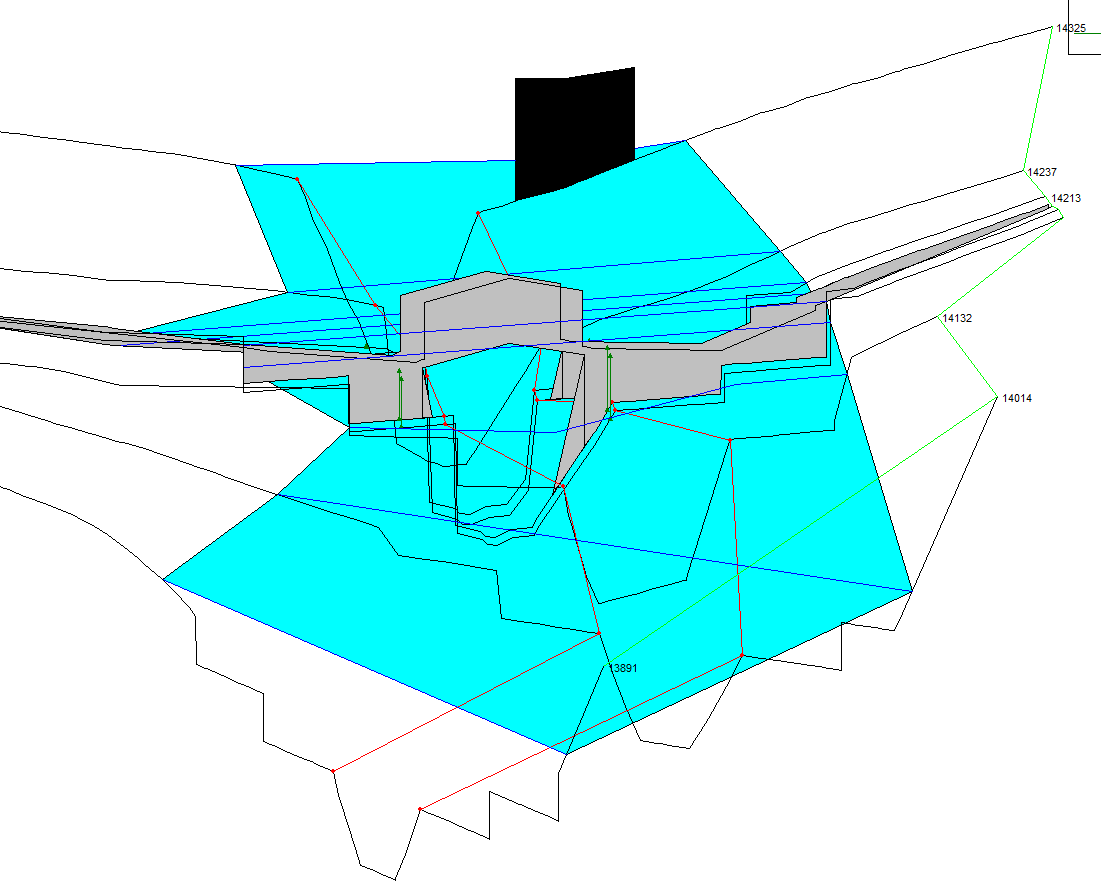 Impact: HEC-RAS Model
100 Year Storm
[Speaker Notes: Antonio]
Decision: Summary
Implement Rain Terraces on Banks of Waller Creek for Stations 13891- 14213 
Channel Cleanup of Debris 
Decreased flooding hazards
Decreased bank erosion
[Speaker Notes: Chris]